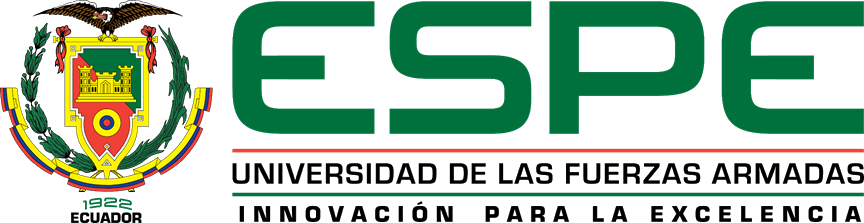 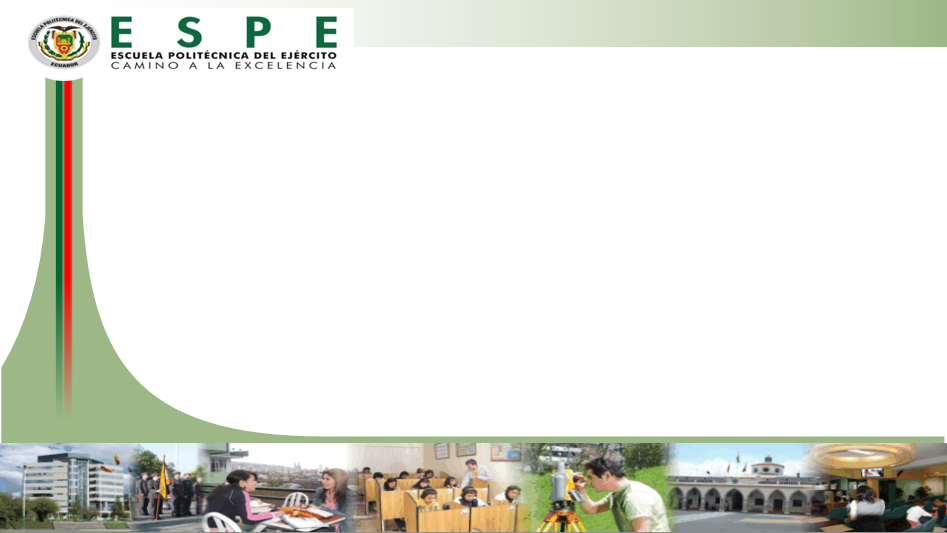 DEPARTAMENTO DE CIENCIAS DE LA VIDA Y DE LA AGRICULTURA
INGENIERÍA EN BIOTECNOLOGÍA
TRABAJO DE TITULACIÓN PREVIO A LA OBTENCIÓN DEL TÍTULO DE INGENIERA EN BIOTECNOLOGÍA
Estudio de la influencia de la temperatura en la síntesis de nanopartículas de PLGA
Autor: Camila Paulette Gallegos Arévalo
Director: Dr. Alexis Patrice Martial Debut
Sangolquí, 08 de Febrero de 2022
ÍNDICE DE CONTENIDOS
2
Introducción
1
Objetivos
2
Materiales y Métodos
3
Resultados y Discusión
4
Conclusiones
5
Recomendaciones
6
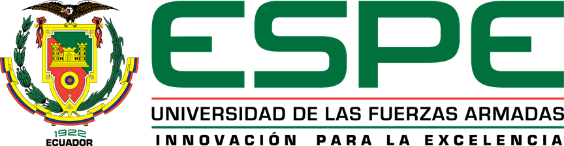 3
INTRODUCCIÓN
1
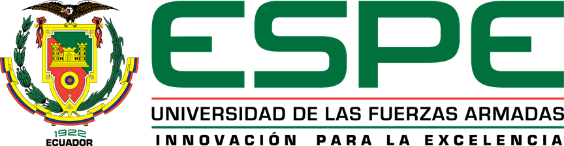 INTRODUCCIÓN
4
Nanomedicina como alternativa a la medicina tradicional
< 200 nm
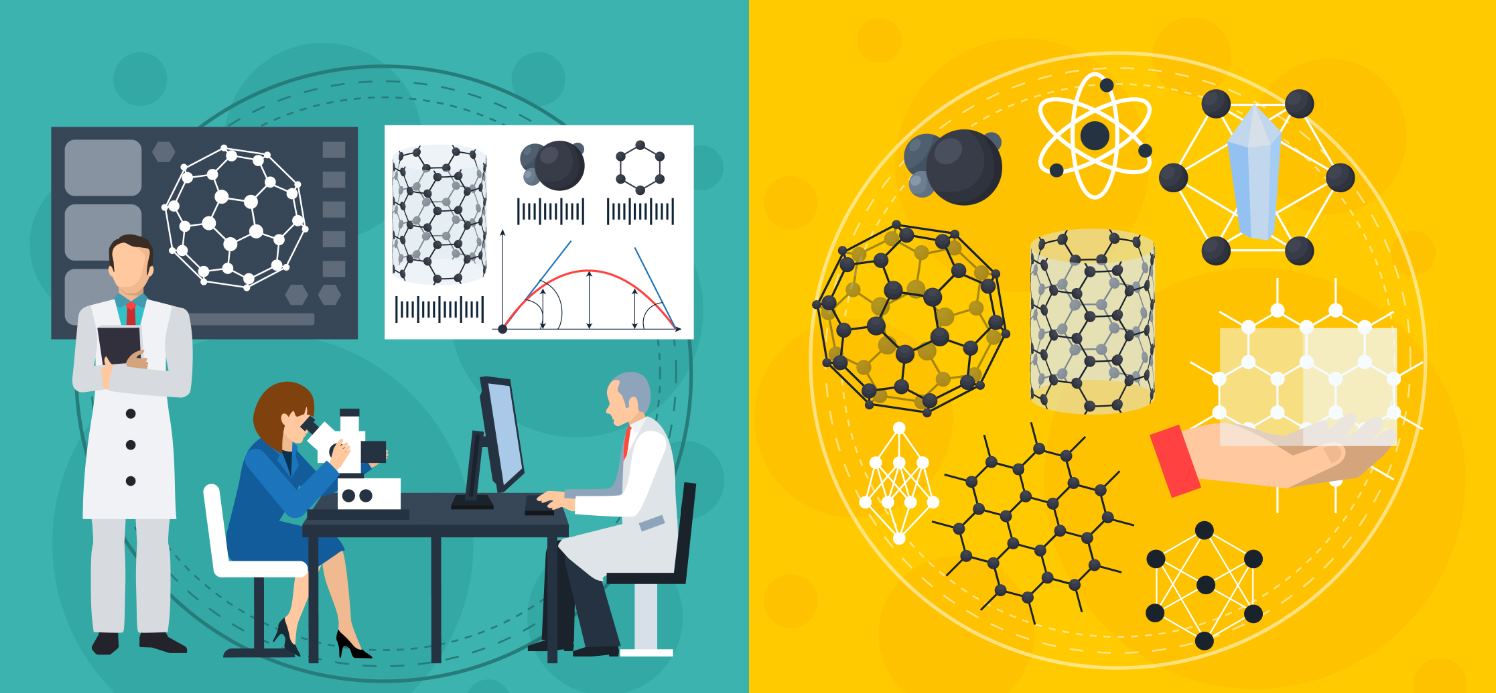 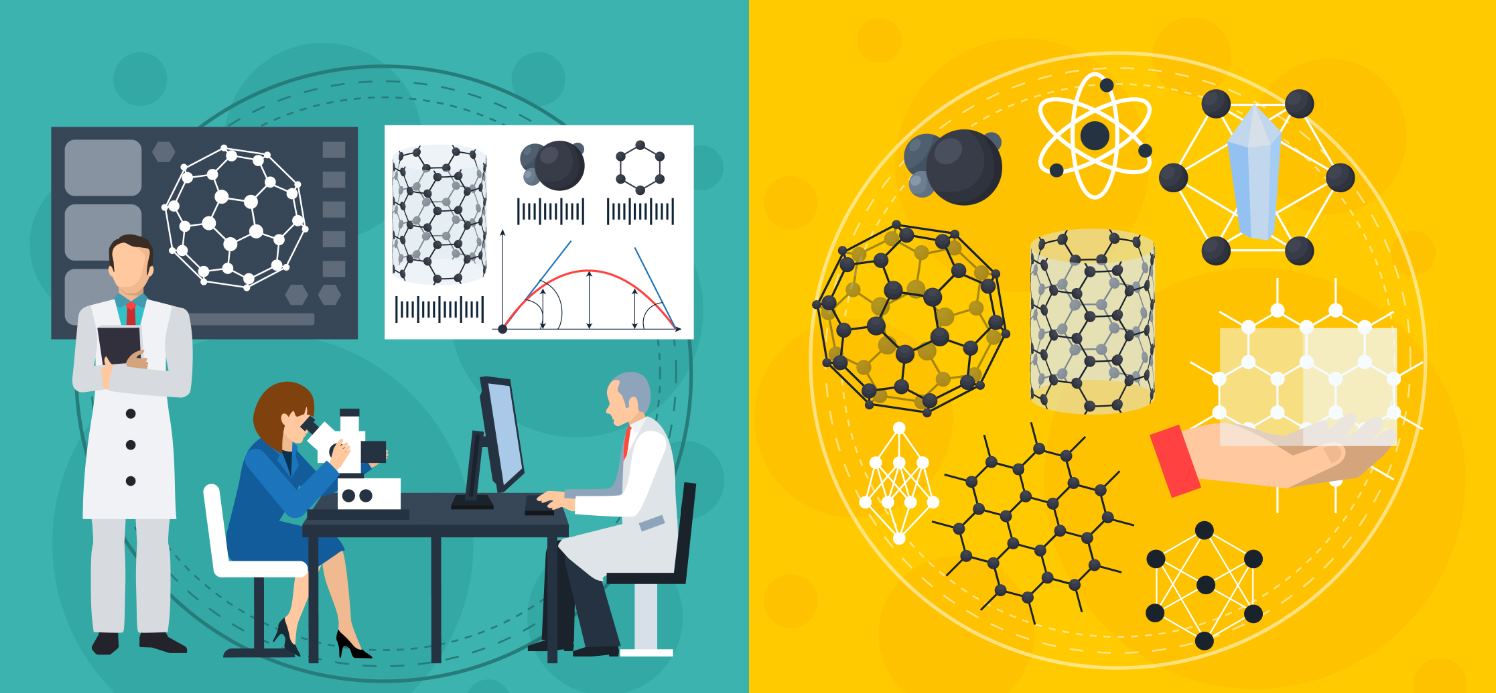 Dispositivos de entrega de fármacos (DDS)
Entrega específica del fármaco (Liang et al., 2020)
Aumenta la vida útil del fármaco (Loera et al, 2012)
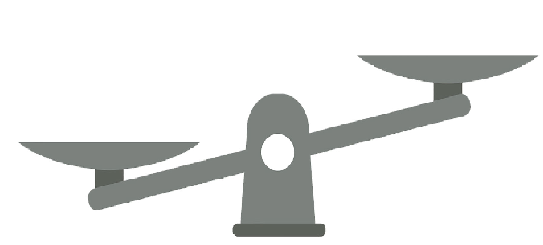 Nanomedicina
Medicina Tradicional
Mejora solubilidad (Dang & Guan, 2020)
Cambio de enfoque
Mayor eficiencia
Mayor especificidad
Liberación controlada (Ramos et al, 2000)
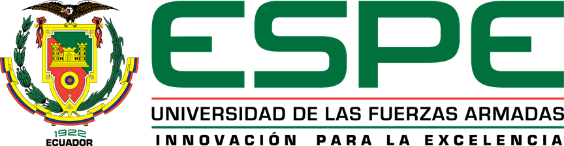 (Mabrouk et al., 2021; Dang & Guan, 2020)
[Speaker Notes: Ramos: http://scielo.sld.cu/scielo.php?script=sci_arttext&pid=S0034-75152000000100010
Loera: http://www.scielo.org.mx/pdf/mn/v5n1/2448-5691-mn-5-01-59.pdf]
INTRODUCCIÓN
5
Nanopartículas como DDS
Nanopartículas (NPs) de PLGA
Encapsularse
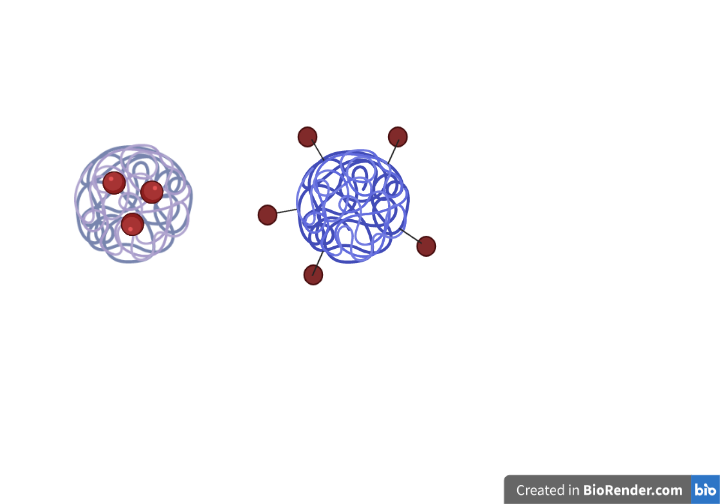 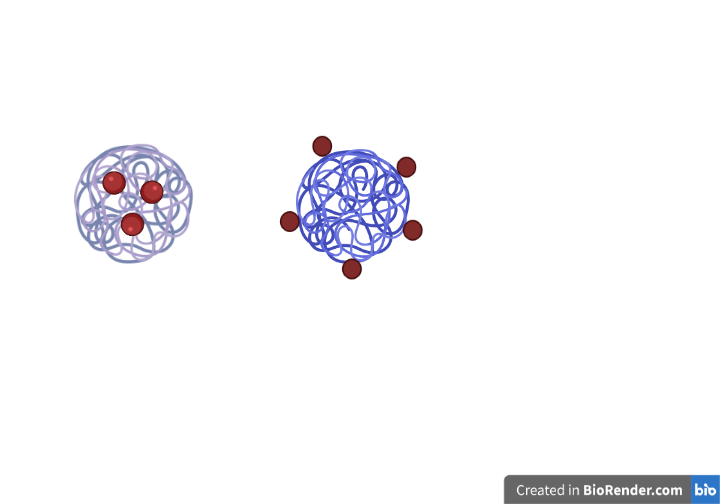 Cargarse en la superficie
Aprobado por la FDA
Biodegradables
Biocompatibles
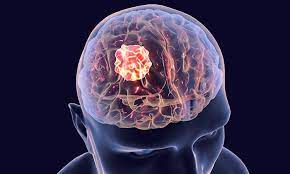 No es rechazado por el sistema inmune
Subproductos de su degradación no son tóxicos para el cuerpo
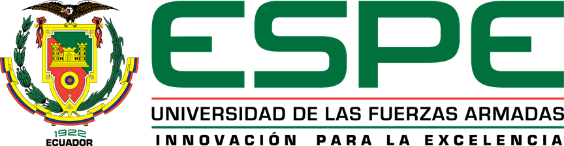 (I. Khan et al., 2019; Ahmad et al., 2021; Ming et al., 2009).
INTRODUCCIÓN
6
Síntesis de NPs de PLGA
Emulsificación-difusión, salting-out (Astete & Sabliov, 2006), doble emulsión, secado por aspersión, nanoprecipitación (Pazmiño Viteri et al., 2020), entre otros
Nanoprecipitación
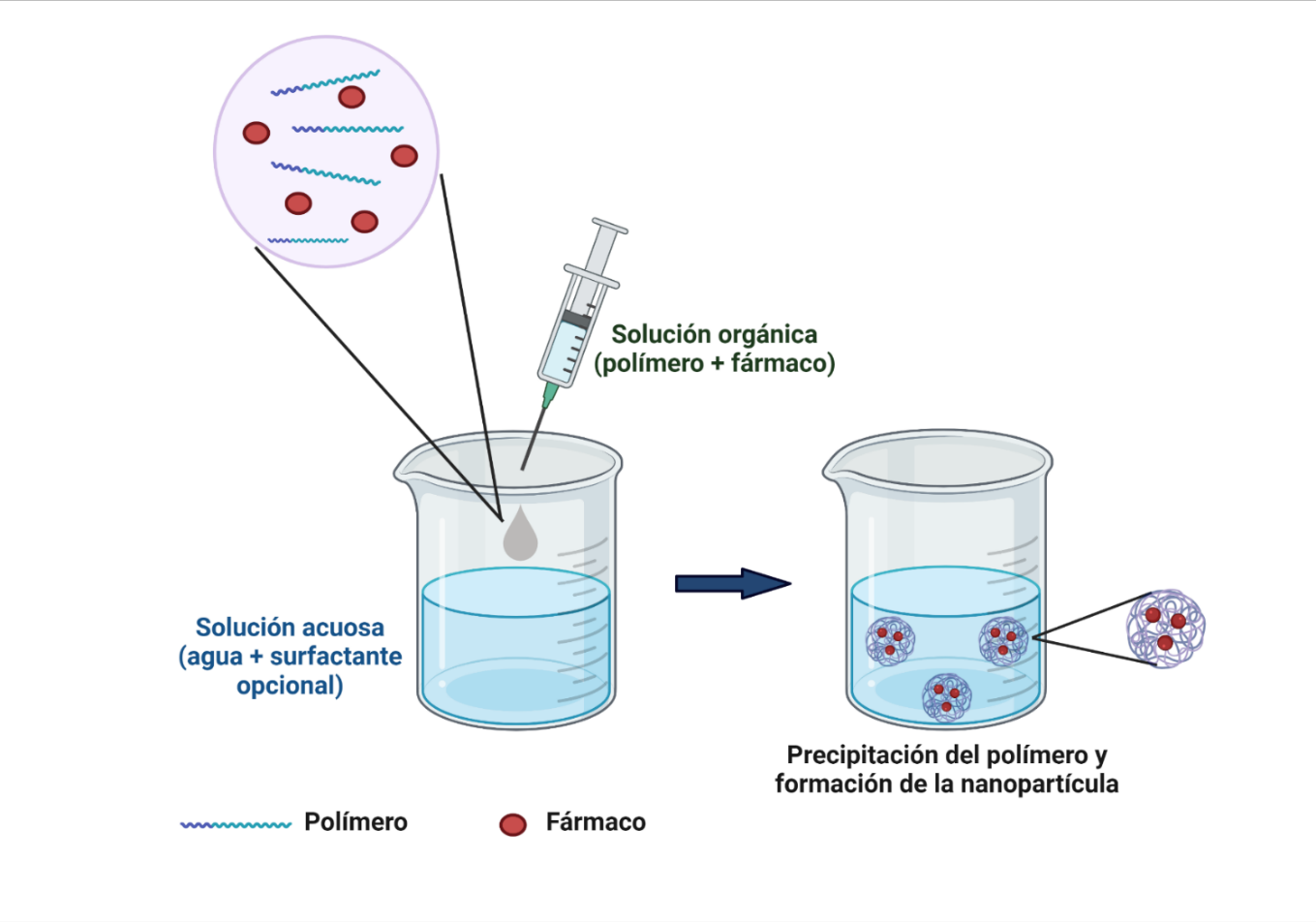 Ventajas
Desventajas
NANOPRECIPITACIÓN
Poca materia prima
(Schubert, 2011)
Alto control sobre las condiciones de síntesis 
(Lee et al., 2016)
Bajo consumo de energía
(Schubert, 2011)
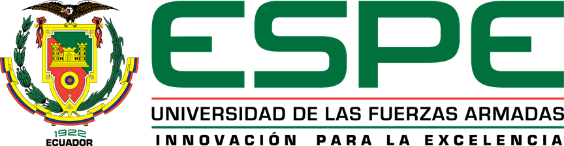 (Y. Wang et al., 2016; Piñón-Segundo et al., 2017; Barreras-Urbina et al., 2016; Lee et al., 2016)
[Speaker Notes: Schubert: https://sci-hub.se/10.1039/c0sm00862a
La nanoprecipitación consume mucho tiempo comparado con otro métodos: https://sci-hub.se/10.1016/j.ijpharm.2009.10.018]
INTRODUCCIÓN
7
Importancia de la forma y tamaño de las NPs
NPs de copolímero PTMC/PCL
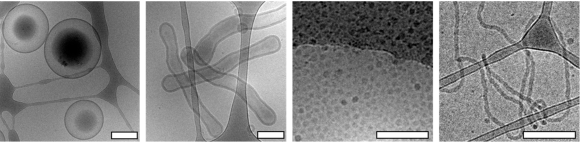 Influye en la internalización y liberación del fármaco
Forma
NPs de PLGA/PEG
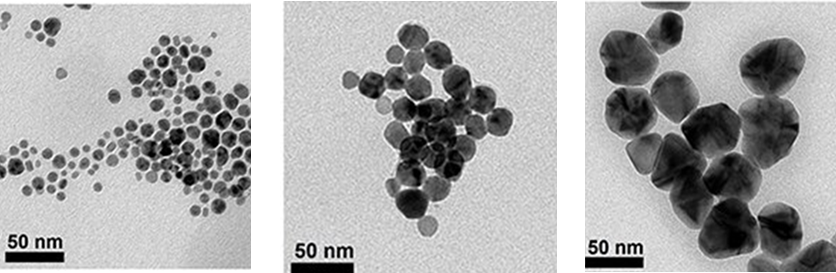 Dicta su toxicidad,  capacidad de focalización y biodistribución dentro del cuerpo humano
Tamaño
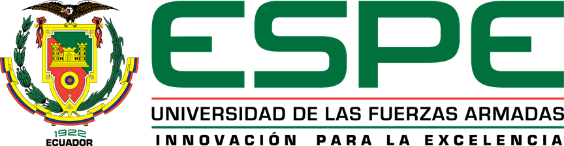 (Adamo et al., 2017; Ridolfo et al., 2021; Rizvi & Saleh, 2018; Locatelli & Comes Franchini, 2012)
8
OBJETIVOS
2
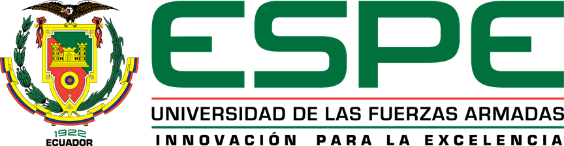 OBJETIVOS
9
Objetivo General
Estudiar la influencia de la temperatura en la forma y tamaño de nanopartículas de PLGA sintetizadas por nanoprecipitación
Objetivos Específicos
Sintetizar nanopartículas de PLGA por la técnica de nanoprecipitación y caracterizarlas mediante Microscopio Electrónico de Barrido (SEM), y Dispersión de Luz Dinámica (DLS).
Realizar el análisis estadístico de los datos obtenidos a partir de las mediciones de las imágenes de SEM en el software Fiji.
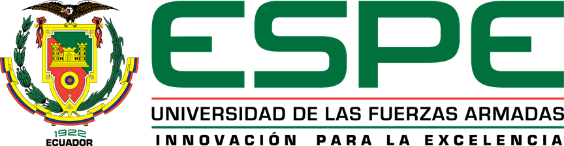 10
MATERIALES Y MÉTODOS
3
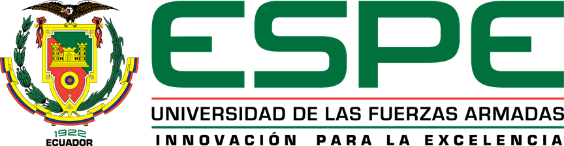 MATERIALES Y MÉTODOS
11
1
2
3
4
Análisis estadístico
Medición de los diámetros
Caracterización de NPs de PLGA
Síntesis de NPs de PLGA
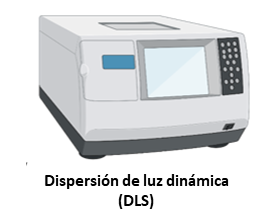 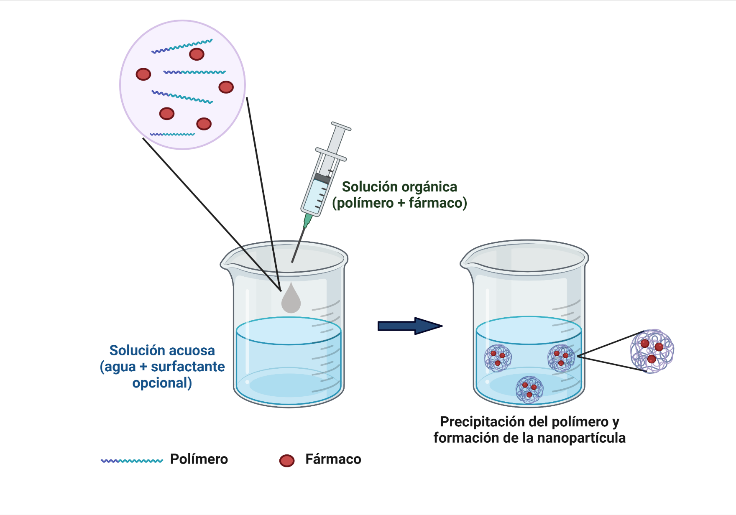 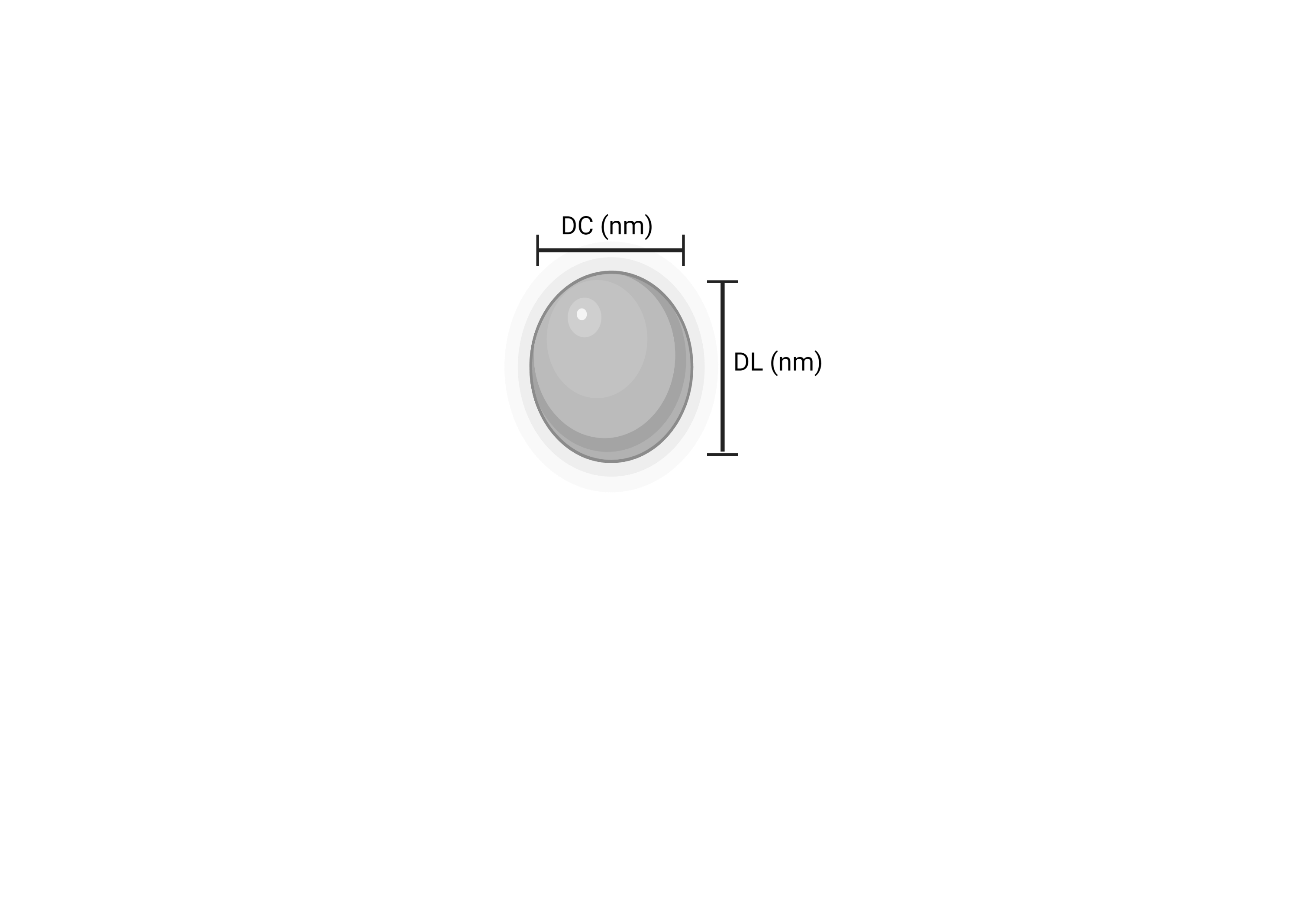 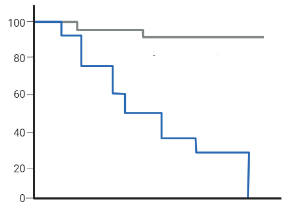 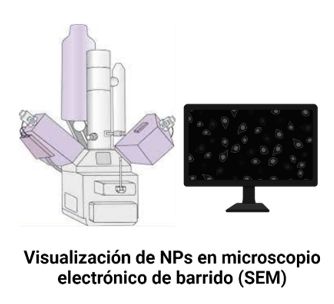 Microscopio electrónico de barrido (SEM)
Análisis de supuestos Análisis de varianza
Nanoprecipitación
DLS y SEM
2000-4000 NPs
ENSAYO 1
ENSAYO 1
ENSAYO 2
ENSAYO 1
ENSAYO 2
ENSAYO 2
ENSAYO 1
ENSAYO 2
9000 NPs
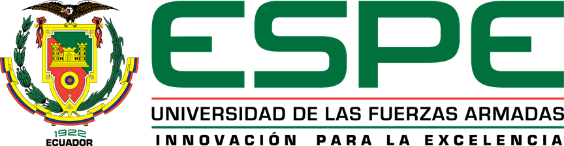 MATERIALES Y MÉTODOS
12
Síntesis de nanopartículas de PLGA
1
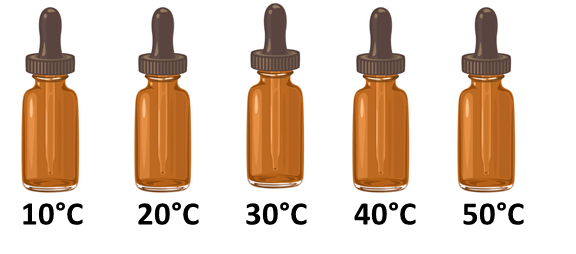 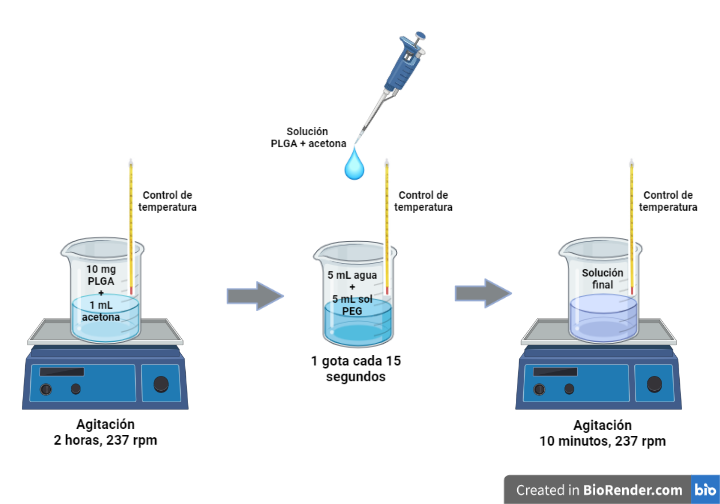 ENSAYO 1
10 °C
ENSAYO 2
20 °C
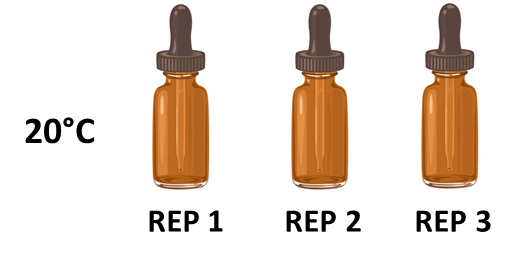 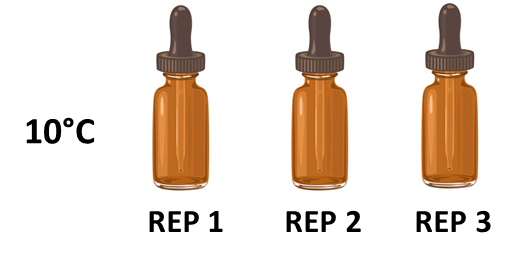 30 °C
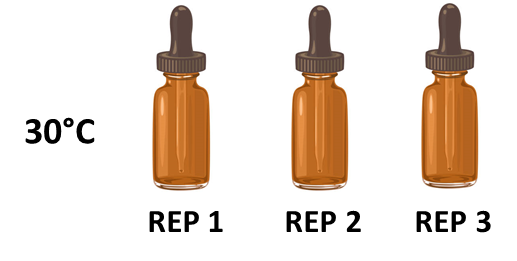 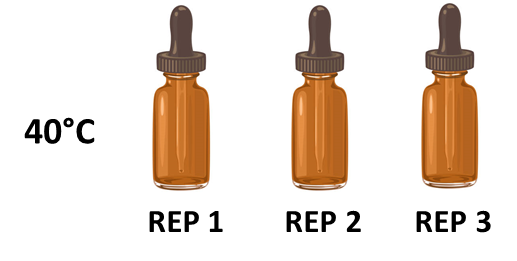 40 °C
50 °C
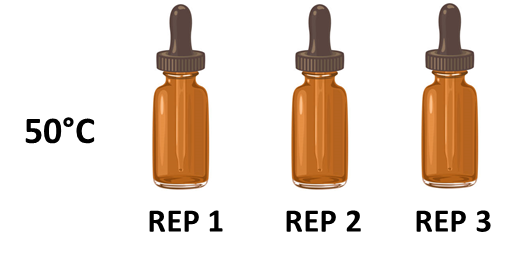 NANOPRECIPITACIÓN
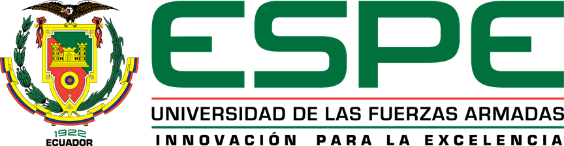 MATERIALES Y MÉTODOS
13
Caracterización de nanopartículas de PLGA
2
DISPERSIÓN DE LUZ DINÁMICA (DLS)
MICROSCOPIO ELECTRÓNICO DE BARRIDO (SEM)
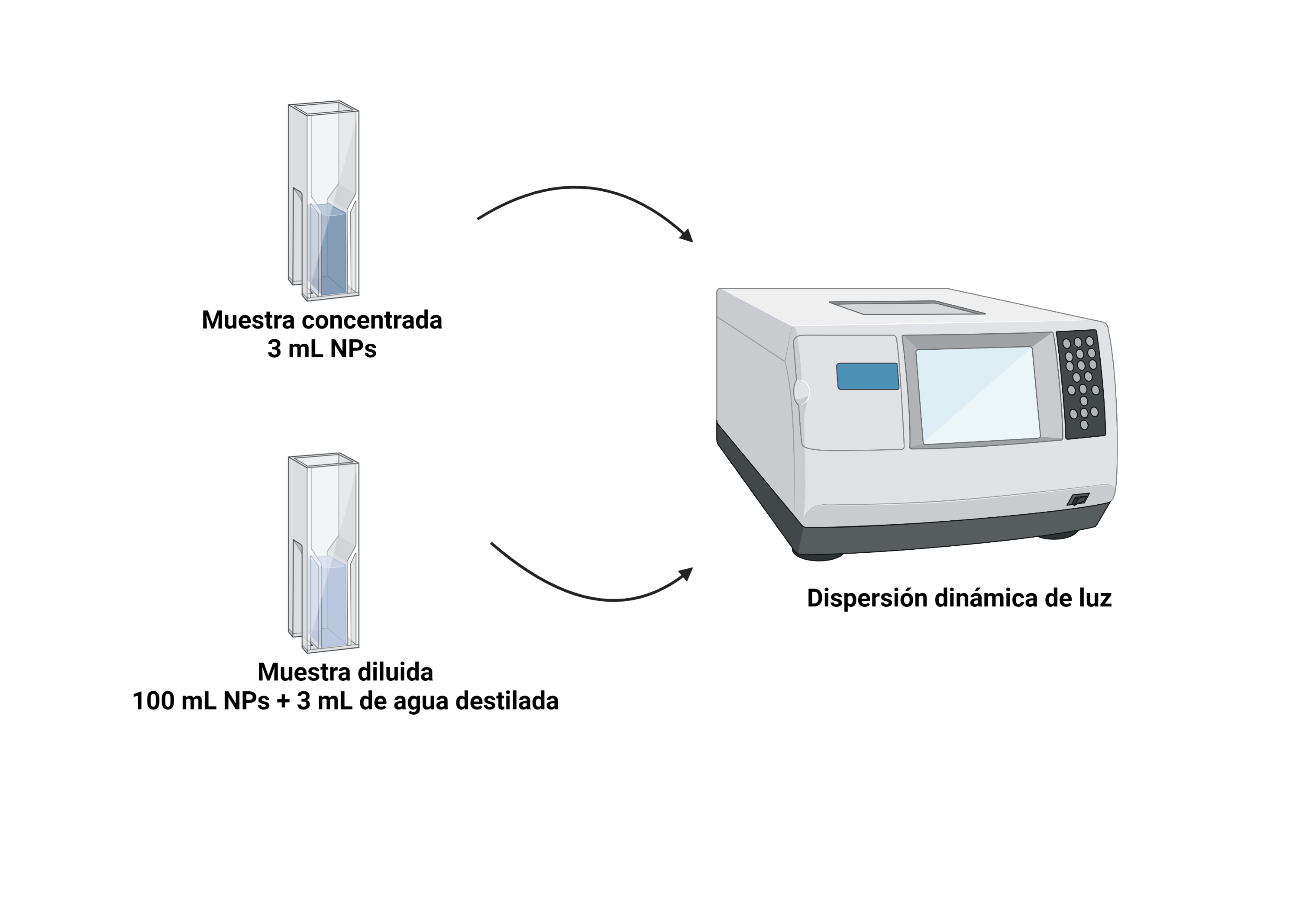 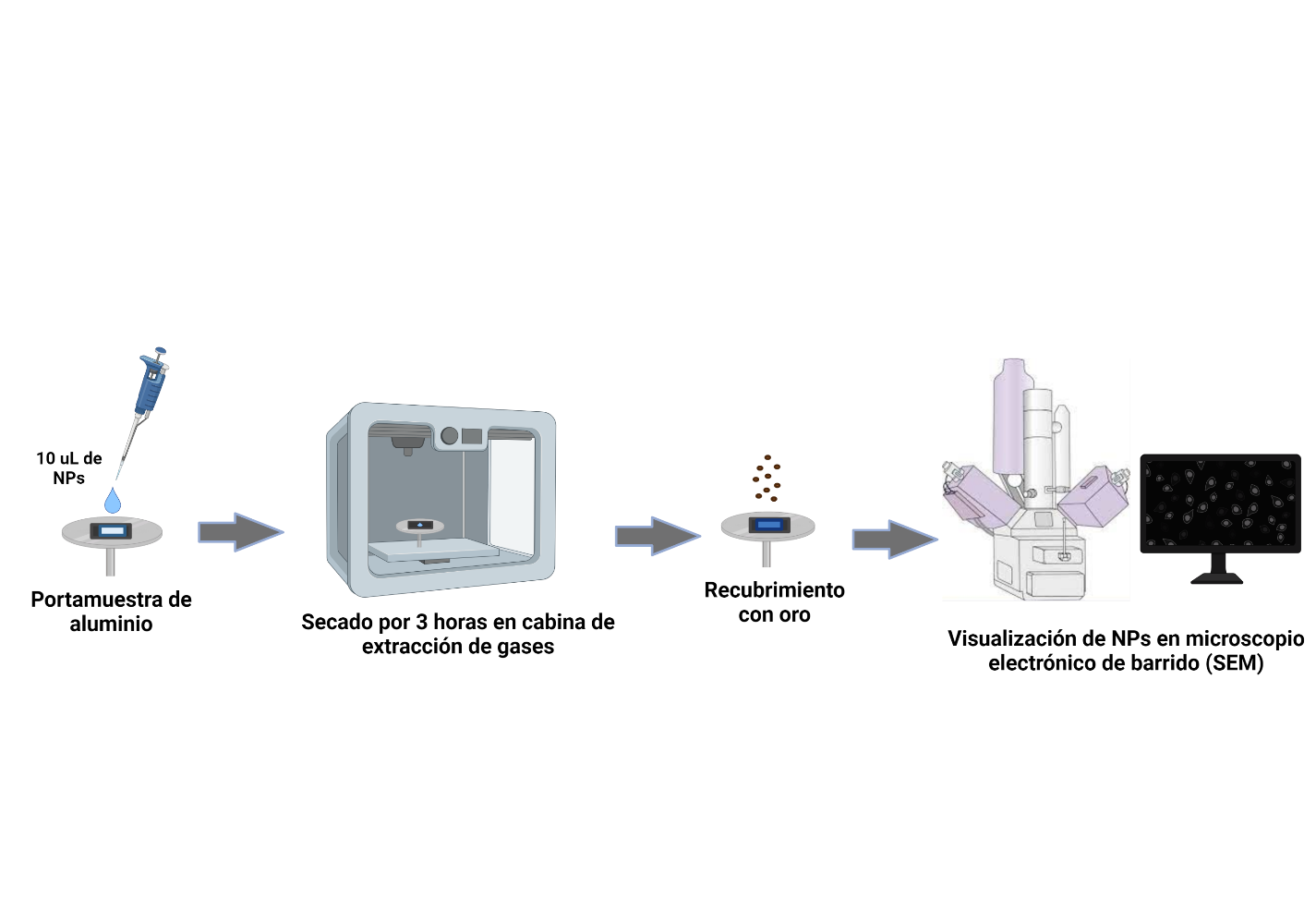 Tamaño y forma de las nanopartículas
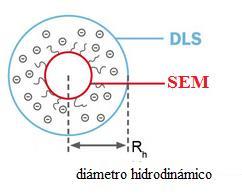 Diámetro hidrodinámico de las nanopartículas
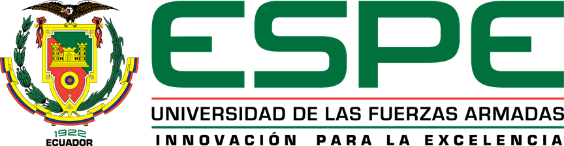 MATERIALES Y MÉTODOS
14
Medición de los diámetros de NPs
4
3
Análisis estadístico
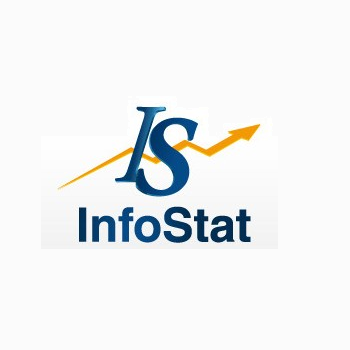 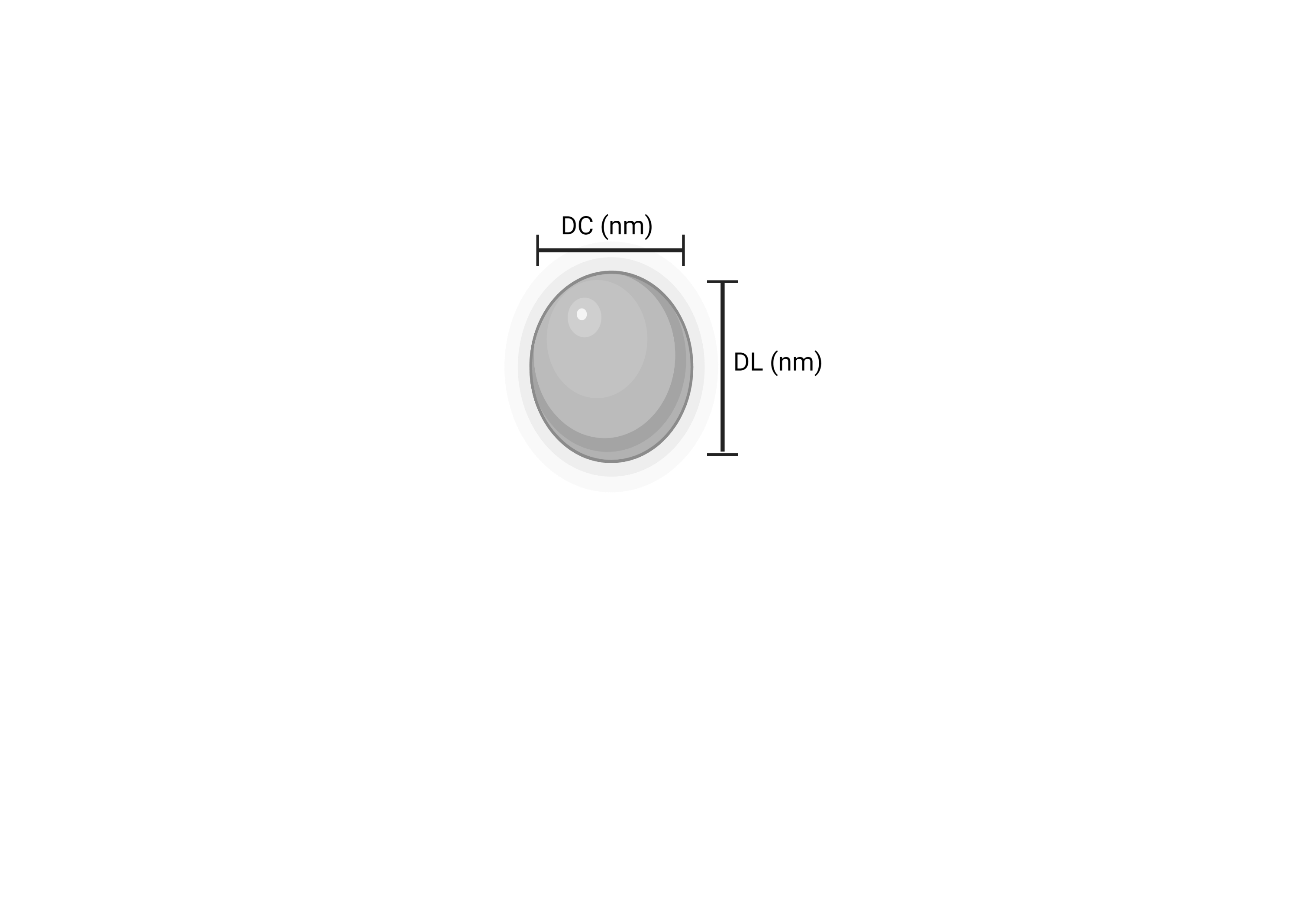 ¿Cumple los supuestos de normalidad y homocedasticidad?
Fiji
Kruskal Wallis
NO
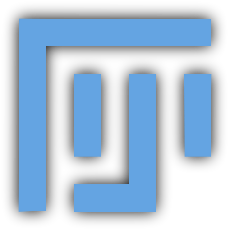 SI
¿Existen diferencias significativas entre grupos?
ANOVA
SI
Microsoft Excel
Diámetro largo (DL)
Diámetro corto (DC)
Esfericidad
Promedios
Desviación estándar
Curtosis
Coeficiente de asimetría
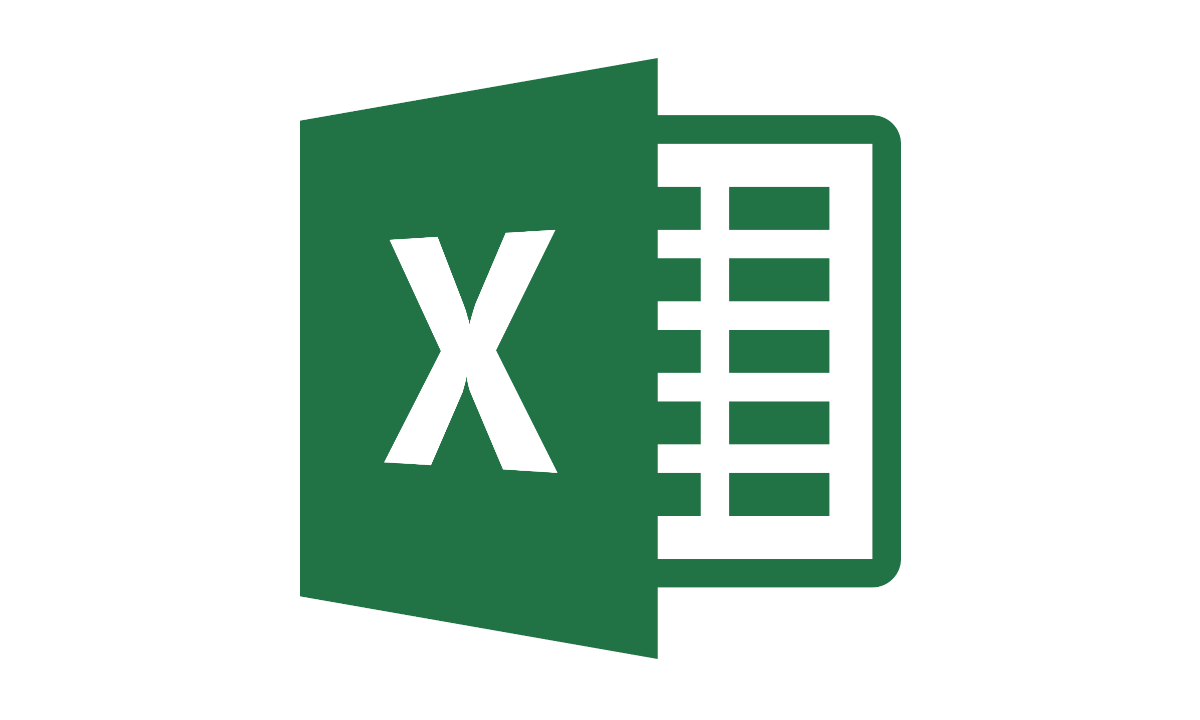 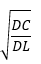 Comparación de a pares
NO
Forma de la distribución de las variables estudiadas (diámetros y esfericidad)
Interpretación de resultados
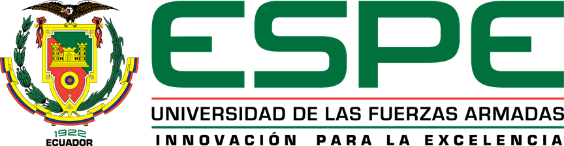 15
RESULTADOS Y DISCUSIÓN
4
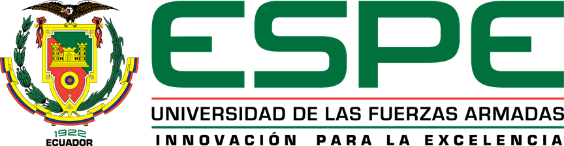 RESULTADOS Y DISCUSIÓN
16
Caracterización de nanopartículas en SEM – Análisis de la forma
Nanopartículas sintetizadas a A) 20°C en el ensayo 1 y B) 40°C en la segunda repetición del ensayo 2
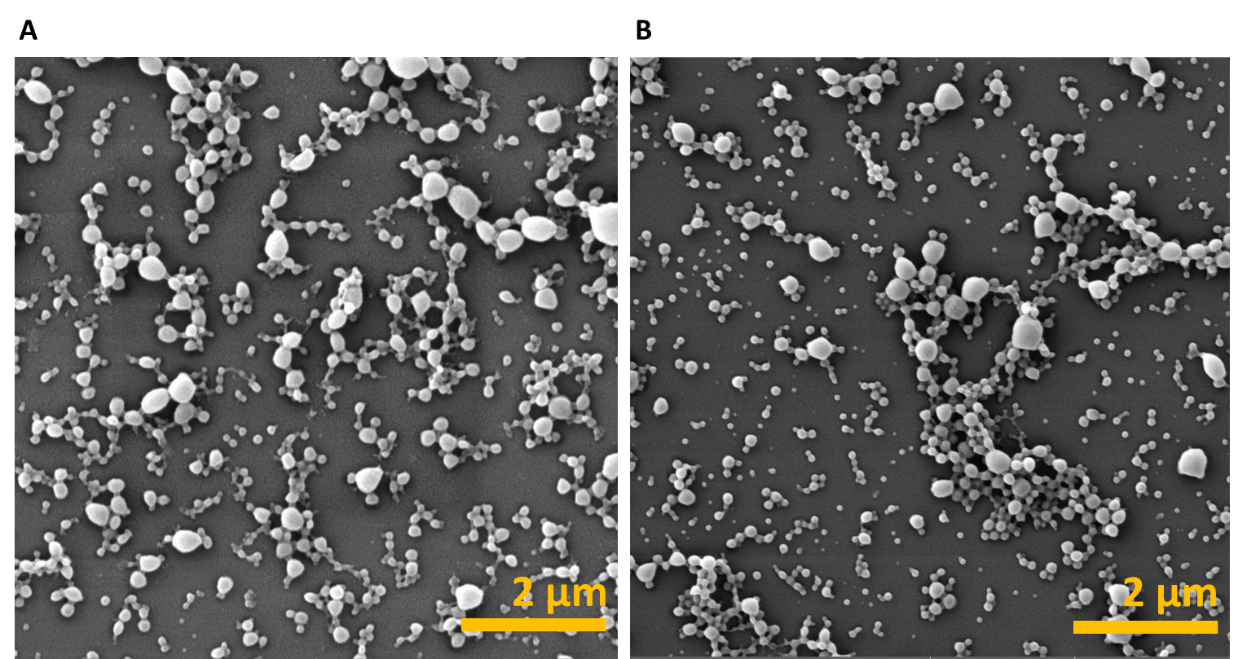 Esfericidad < 1     Nanopartículas no esféricas
Esfericidad = 1     Nanopartículas perfectamente esféricas
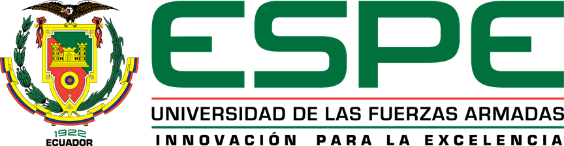 (D. Wang & Fan, 2013; Bagheri & Bonadonna, 2016)
RESULTADOS Y DISCUSIÓN
17
Caracterización de nanopartículas en SEM – Análisis de la forma
LA TEMPERATURA NO INFLUYE SOBRE LA FORMA DE LA NANOPARTÍCULA
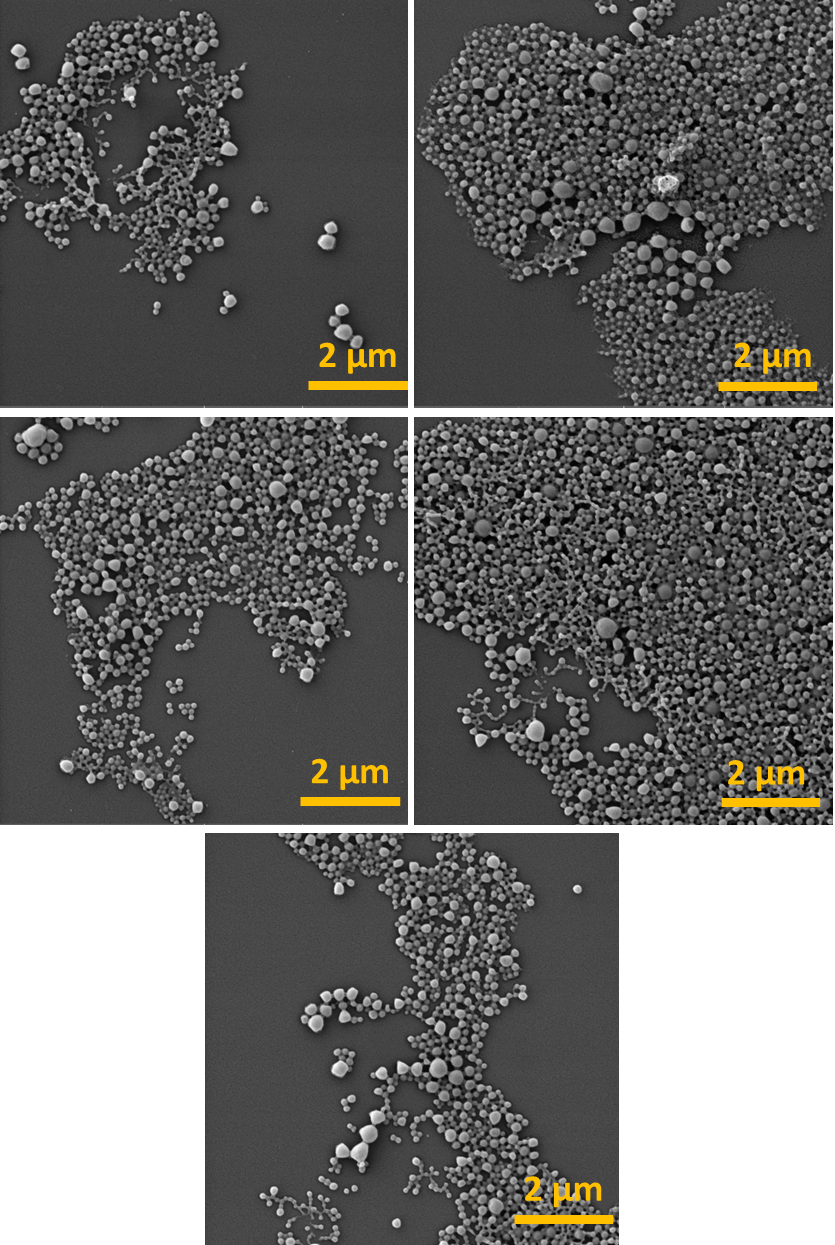 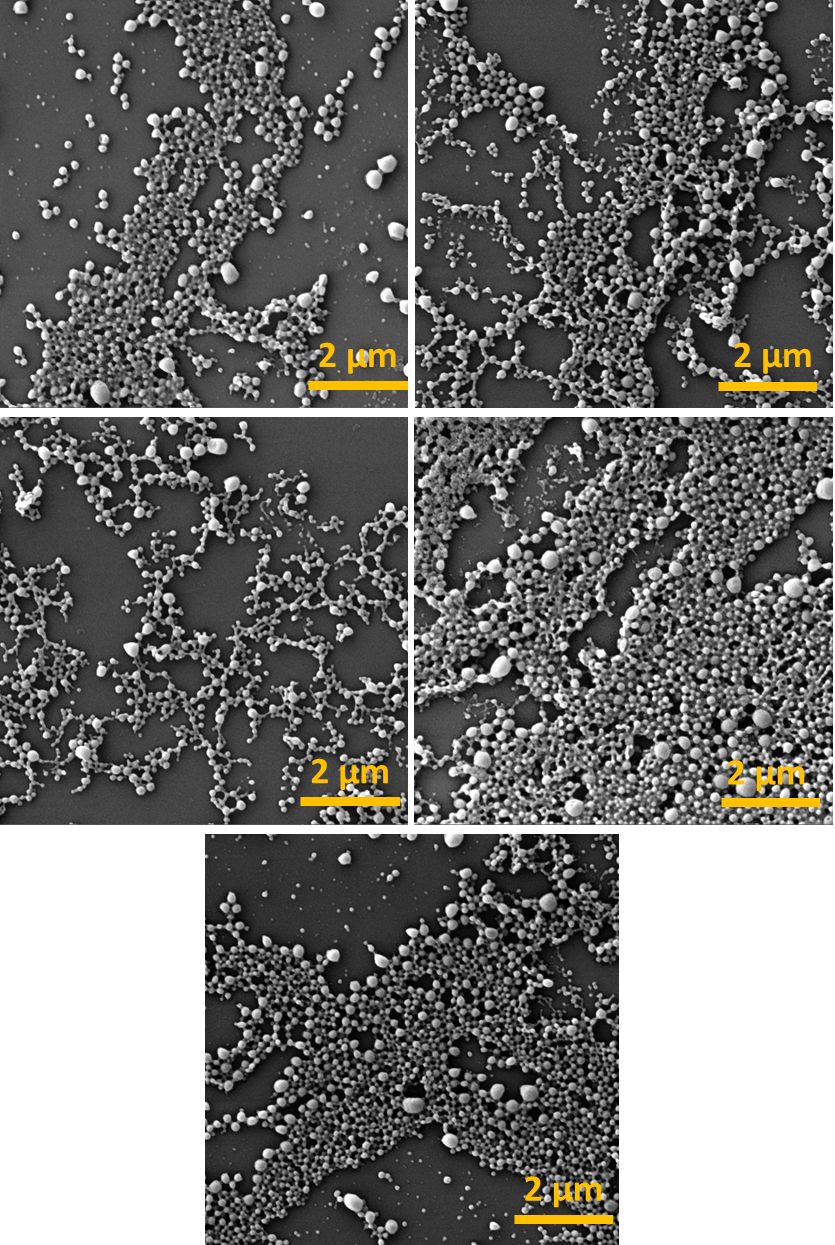 NANOPRECIPITACIÓN  NPs parecidas a una esfera (Niu et al., 2009) (H. Xie & Smith, 2010)

ESTIRAMIENTO DE NP ESFÉRICAS  NPs alargadas o en forma de aguja (B. Zhang et al., 2017)

SISTEMA DE MICROFLUIDOS  Discos, elipsoides y varillas (S. Xu et al., 2005) (Cao et al., 2019)

Litografía, plantillas no humectantes, entre otros (Glangchai et al., 2008) (DeSimone, 2016) (Enlow et al., 2012 ) (Haryadi et al., 2019).
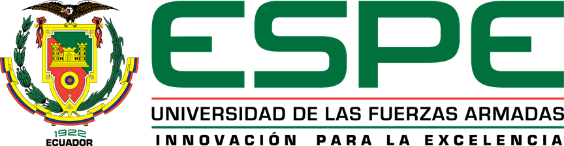 RESULTADOS Y DISCUSIÓN
18
Medición de los diámetros de NPs – Análisis del tamaño
Disminuye
Disminuye
Aumenta
50 °C
30 °C
10 °C
20 °C
40 °C
Menor tamaño
Mayor tamaño
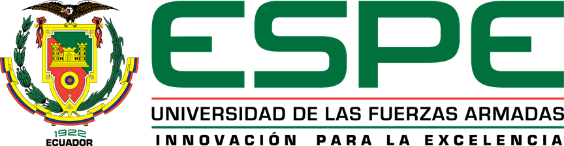 RESULTADOS Y DISCUSIÓN
19
Medición de los diámetros de NPs – Análisis del tamaño
Disminución del tamaño de 10°C a 20°C y de 40°C a 50°C
A mayor temperatura, mayor la solubilidad del PLGA
Disminución de 10 nm con cada aumento de 10 grados de temperatura
Estudio de Huang y Zhang (2018)
PLGA presenta una rápida degradación hidrolítica a altas temperaturas
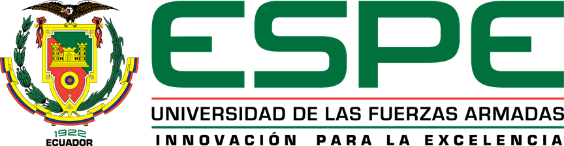 (Wei Huang & Chenming Zhang, 2018)
RESULTADOS Y DISCUSIÓN
20
Medición de los diámetros de NPs – Análisis del tamaño
Disminución del tamaño de 40°C a 50°C
Estudio de Crucho et al (2015)
Un aumento en la tasa de evaporación del solvente, reduce la coalescencia entre los núcleos de NPs
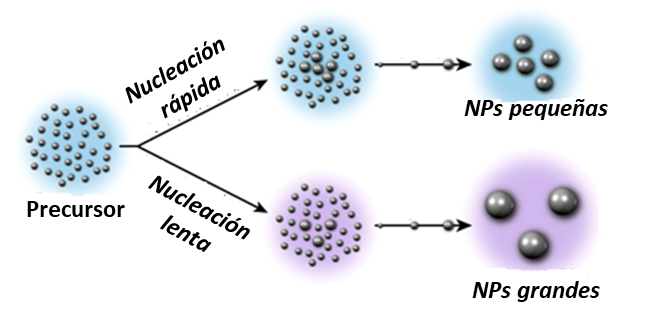 Acetona
Punto de ebullición: 56°C
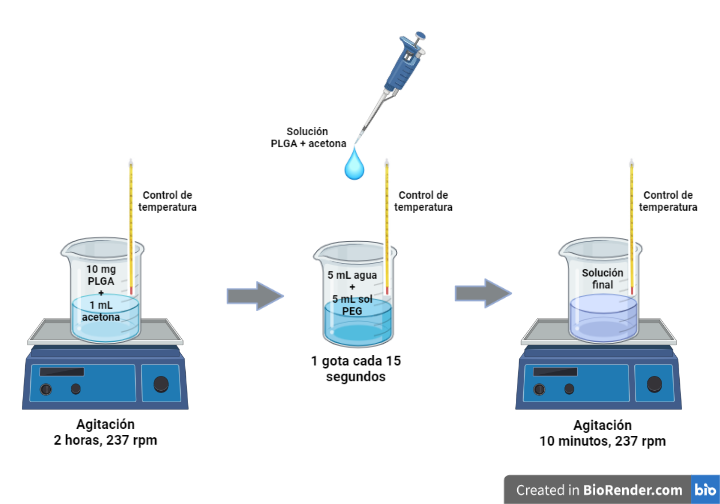 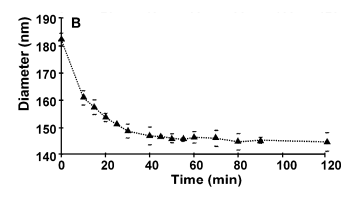 50 °C
Estudio de Desgouilles et al (2003)
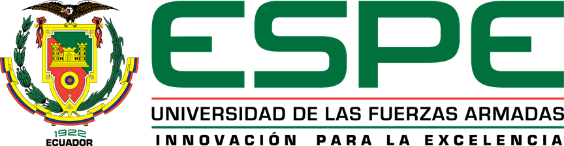 (Oliveira et al, 2013; Chemicals & Sheet, 2002)
[Speaker Notes: aumentar la tasa de evaporación reduce la probabilidad de coalescencia de las PNP, generando nanopartículas pequeñas (https://sci-hub.se/https://doi.org/10.1016/j.polymer.2015.04.083)
porque se definió que la fusión entre varios núcleos de nanopartículas da como resultado una sola nanopartícula al final de la preparación. (https://sci-hub.se/https://doi.org/10.1021/la034999q)]
RESULTADOS Y DISCUSIÓN
21
Medición de los diámetros de NPs – Análisis del tamaño
Aumento del tamaño de 20°C a 40°C
Estudio de Wilson et al (2020)
Temperatura de transición vítrea del polímero (Tg)
45
T < Tg 
Deformación elástica reversible
T se aproxima a Tg 
Deformación irreversible
T > Tg 
Fluido viscoso
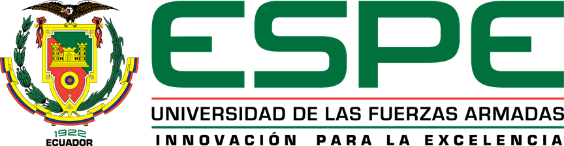 (Mu & Feng, 2003; Wilson et al.)
RESULTADOS Y DISCUSIÓN
22
Medición de los diámetros de NPs – Análisis del tamaño
Aumento del tamaño de 20°C a 40°C
Estudio de Wilson et al (2020)
Temperatura de transición vítrea del polímero (Tg)
45
T < Tg 
Deformación elástica reversible
T se aproxima a Tg 
Deformación irreversible
T > Tg 
Fluido viscoso
NPs grandes tienen mayor Tg
NPs grandes tienen falta de sensibilidad al calentamiento
Estudio de Homaeigohar et al (2020)
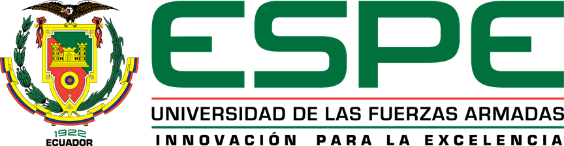 (Mu & Feng, 2003; Wilson et al., 2020; Homaeigohar et al., 2020)
RESULTADOS Y DISCUSIÓN
23
Caracterización de NPs en DLS– Análisis del tamaño
Comparación muestra concentrada VS muestra diluida
Prueba t de Student:
LA DILUCIÓN ES UN FACTOR QUE NO INFLUYE EN LOS TAMAÑOS MEDIDOS POR DLS
Datos de la MC ligeramente mayores que los de MD
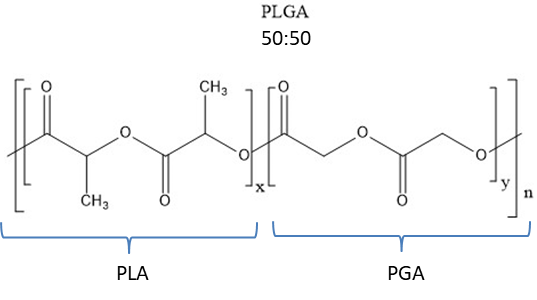 PLGA 50:50 se hidroliza mucho más rápido (Locatelli & Comes Franchini, 2012). 
Presencia de agua provoca una disminución de la Tg del PLGA (Lanao et al., 2013).
(Ácido poliláctico)                    (Ácido poliglicólico)
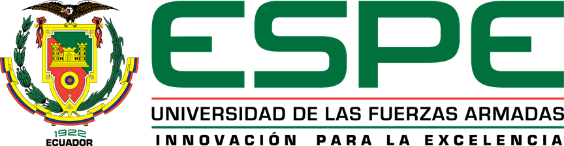 (Locatelli & Comes Franchini, 2012; Lanao et al., 2013)
RESULTADOS Y DISCUSIÓN
24
¿La temperatura influye en el tamaño de las NPs?
Resultados DLS

Resultados SEM
ANOVA

Kruskal Wallis
Ho: las medias de todas la poblaciones son idénticas
H1: algunas de las poblaciones presentan promedios mayores que otras
Nivel de confianza: 95%
Se rechaza la hipótesis nula
Valor p < 0.05
LA TEMPERATURA INFLUYE SOBRE EL TAMAÑO DE LA NANOPARTÍCULA
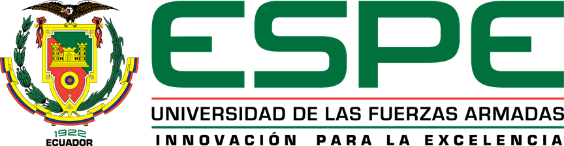 RESULTADOS Y DISCUSIÓN
25
¿La temperatura influye en el tamaño de las NPs?
Resultados DLS

Resultados SEM
ANOVA

Kruskal Wallis
Ho: las medias de todas la poblaciones son idénticas
H1: algunas de las poblaciones presentan promedios mayores que otras
Nivel de confianza: 95%
No se puede afirmar que el tamaño sea directamente o inversamente proporcional a la temperatura aplicada
Se rechaza la hipótesis nula
Valor p < 0.05
LA TEMPERATURA INFLUYE SOBRE EL TAMAÑO DE LA NANOPARTÍCULA
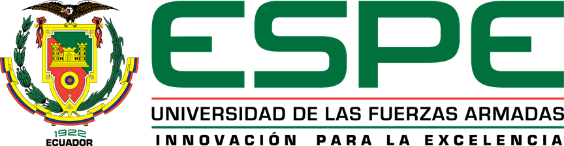 RESULTADOS Y DISCUSIÓN
26
¿Las repeticiones influyen en el tamaño de las NPs?
Resultados DLS

Resultados SEM
ANOVA

Kruskal Wallis
Ho: las medias de todas la poblaciones son idénticas
H1: algunas de las poblaciones presentan promedios mayores que otras
Nivel de confianza: 95%
Se rechaza la hipótesis nula
Valor p < 0.05
LAS REPETICIONES INFLUYEN SOBRE EL TAMAÑO DE LA NANOPARTÍCULA
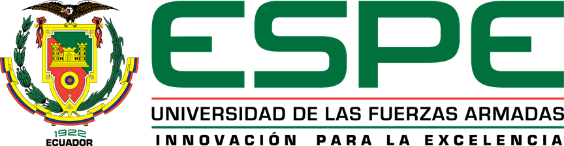 RESULTADOS Y DISCUSIÓN
27
Comparación ensayo 1 VS ensayo 2
RESULTADOS SEM - DIÁMETROS
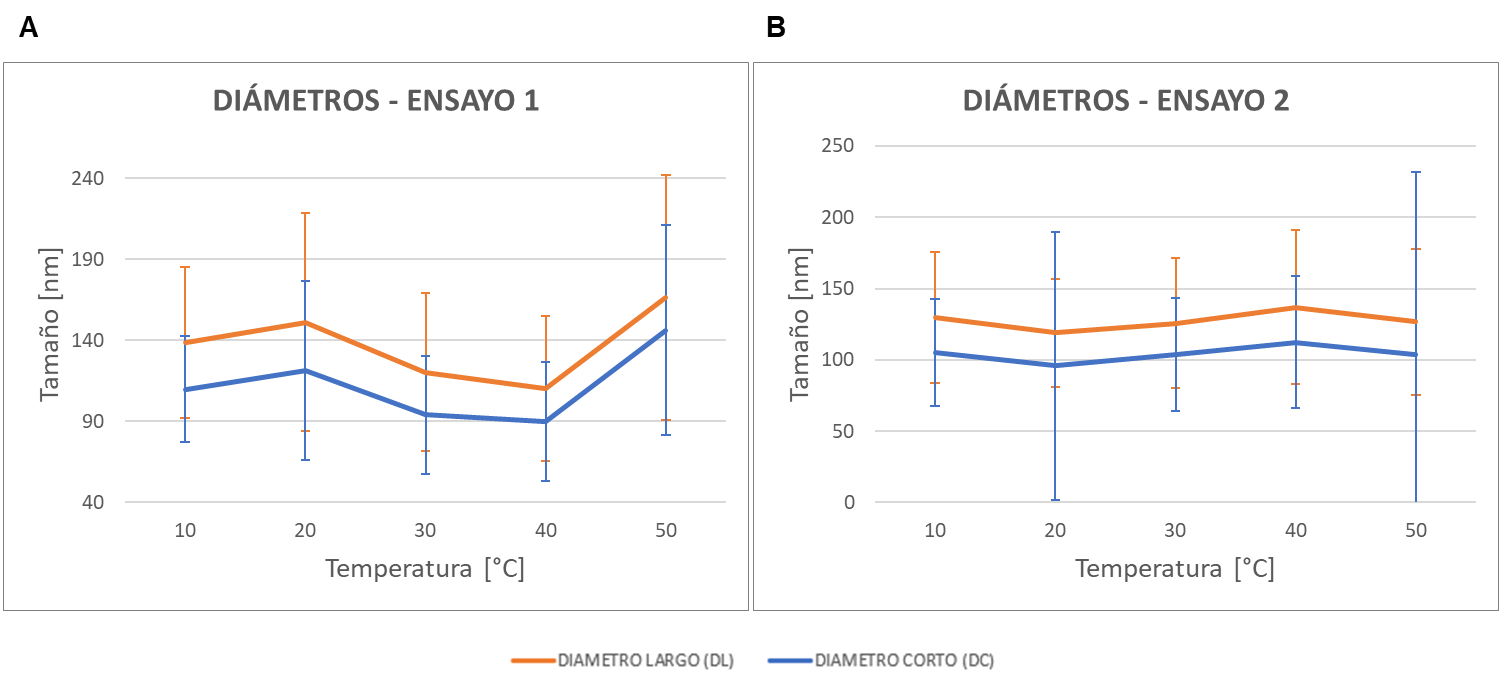 2000-4000 NPs
ENSAYO 1
ENSAYO 2
9000 NPs
RESULTADOS DLS
RESULTADOS SEM - ESFERICIDAD
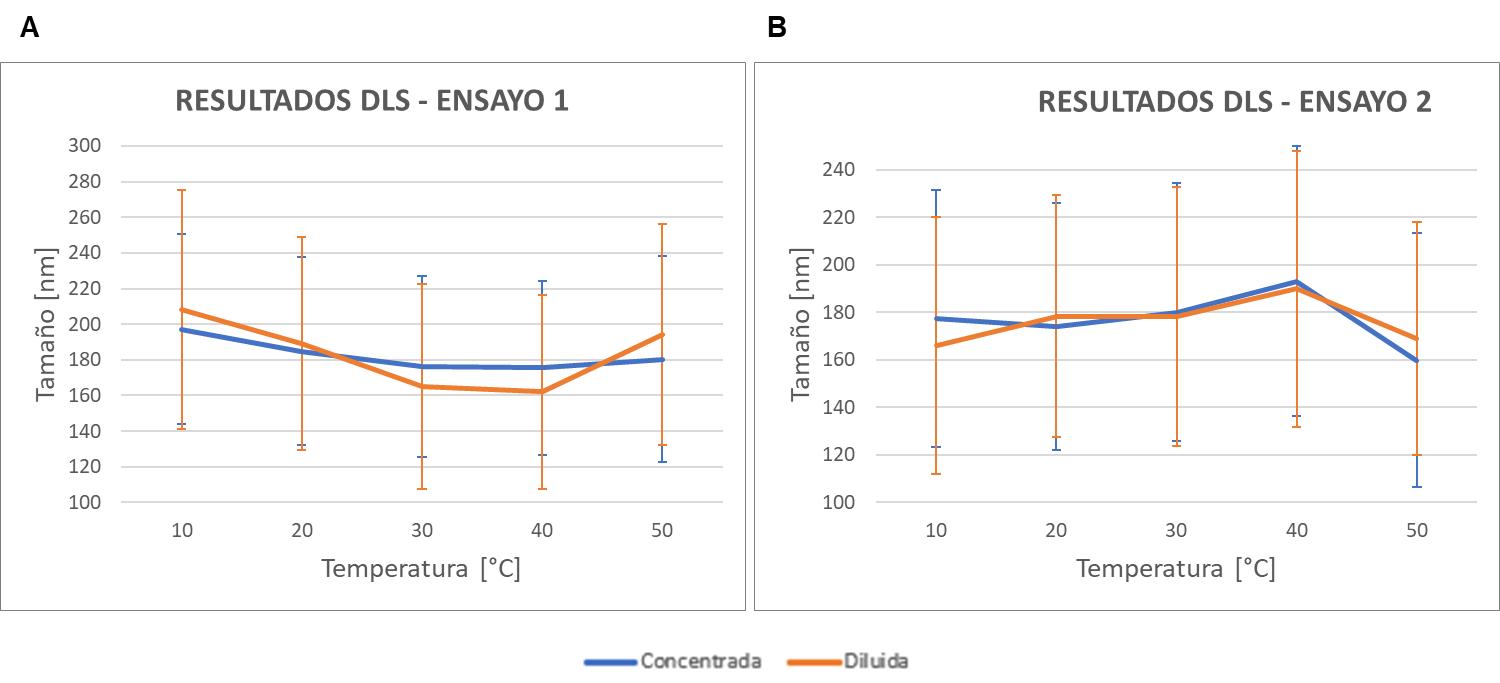 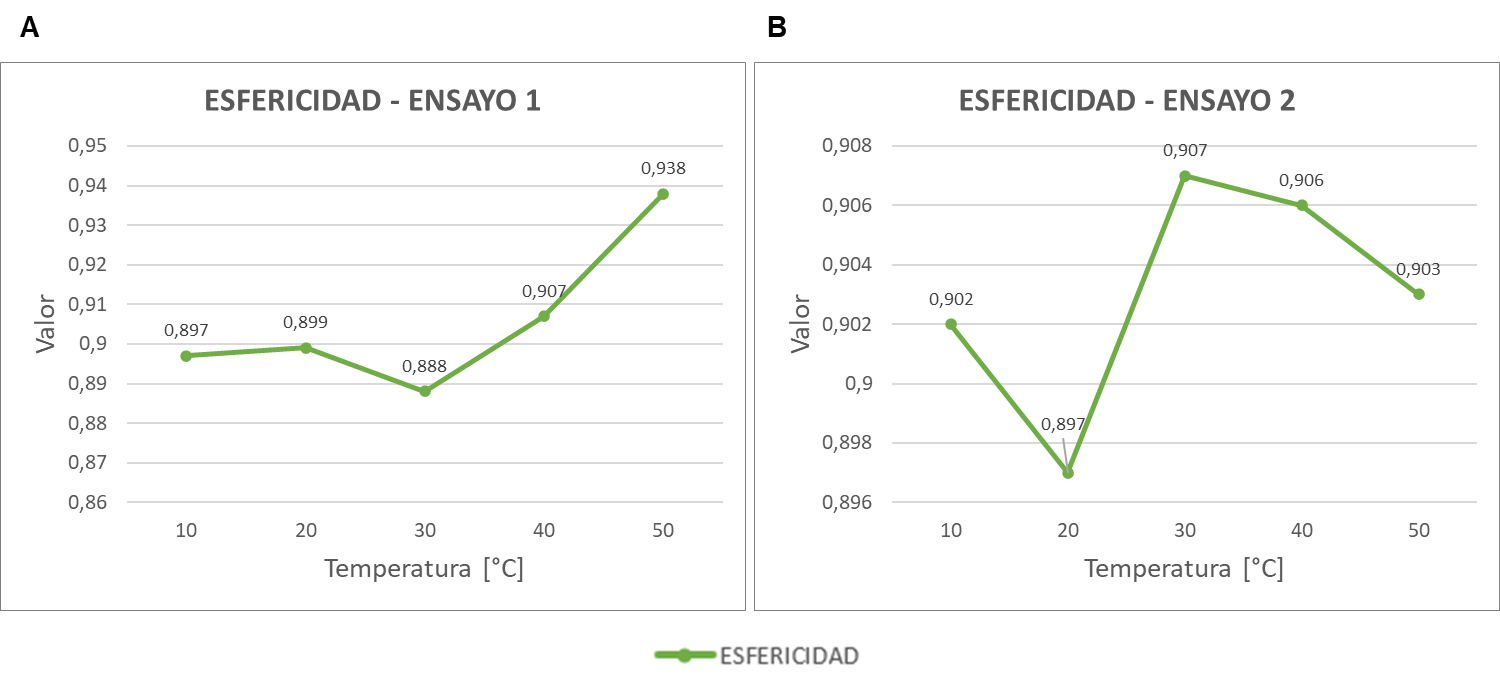 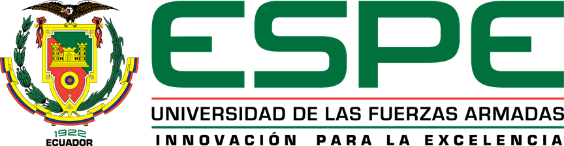 RESULTADOS Y DISCUSIÓN
28
Simulación
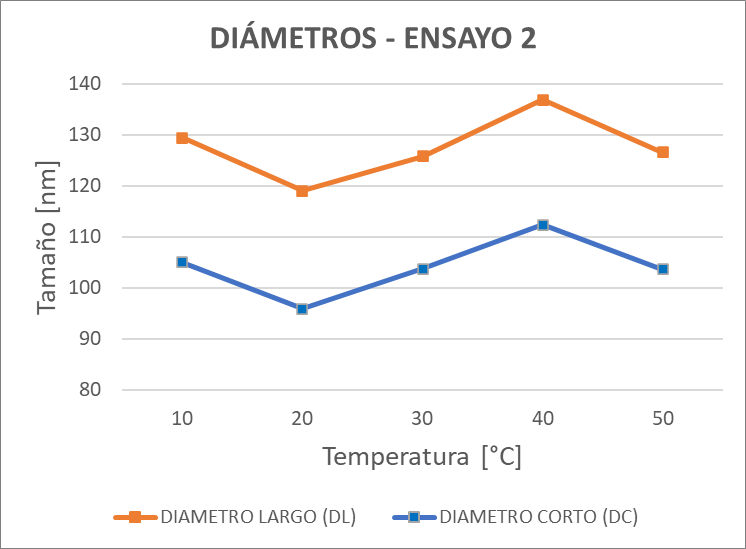 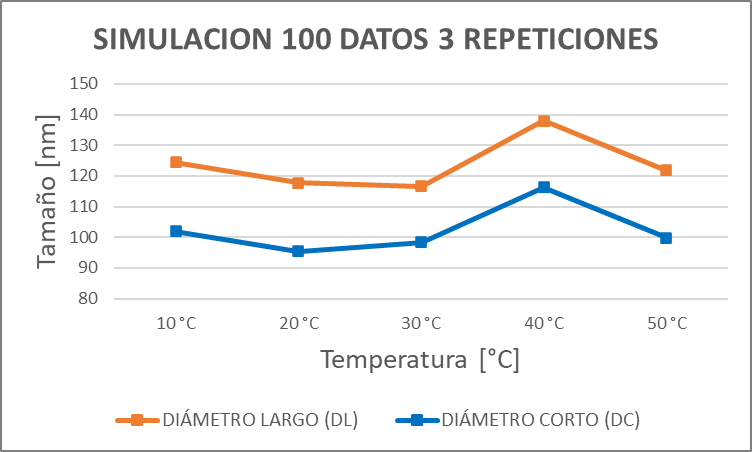 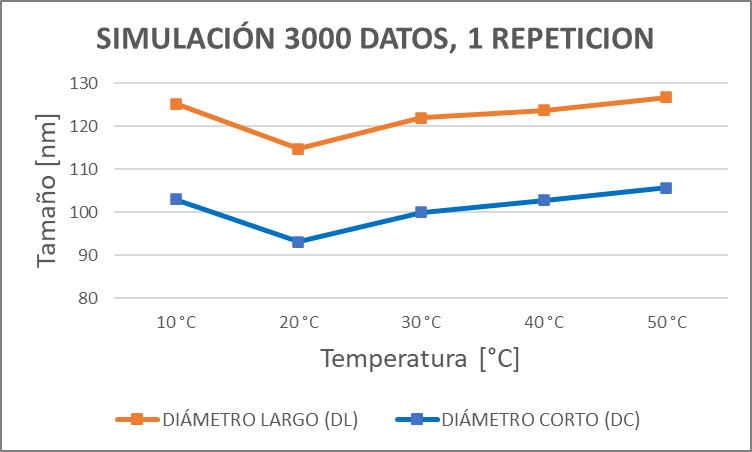 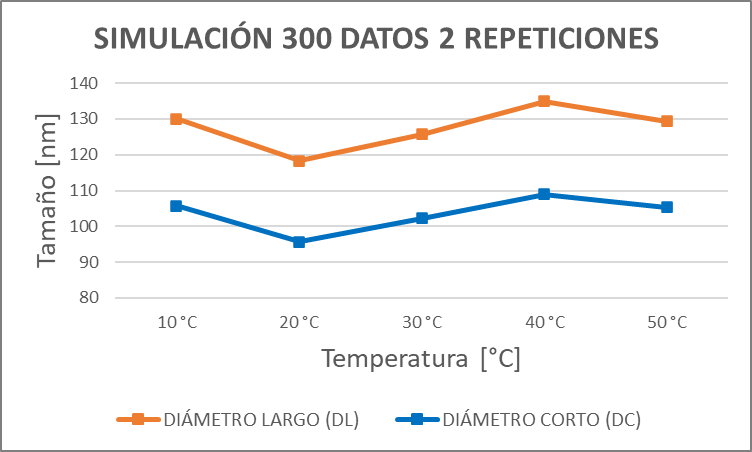 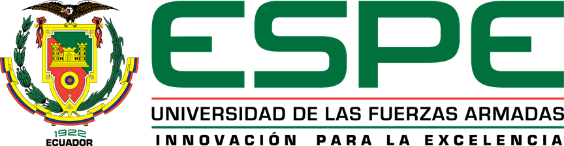 29
CONCLUSIONES
5
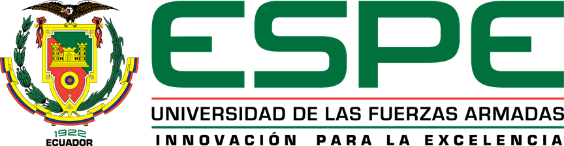 CONCLUSIONES
30
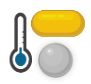 La temperatura no influyó en la forma de las nanopartículas, pero sí en su tamaño.
La disminución del tamaño se produjo por las propiedades fisicoquímicas del PLGA y el aumento del tamaño por sus propiedades termodinámicas
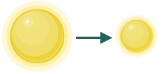 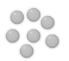 La diferencia de tamaños entre muestras concentradas y diluidas radica en la facilidad de hidrólisis del PLGA en medio acuoso
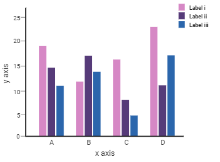 La cantidad de datos manejados en una investigación es fundamental para obtener buenos resultados
El análisis de mínimo 300 nanopartículas obtenidas de dos repeticiones del proceso de síntesis, nos permite obtener resultados certeros
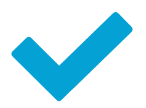 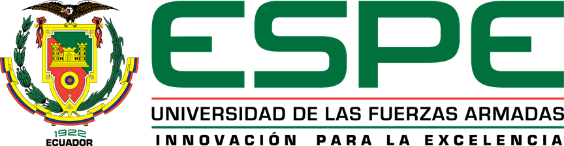 31
RECOMENDACIONES
6
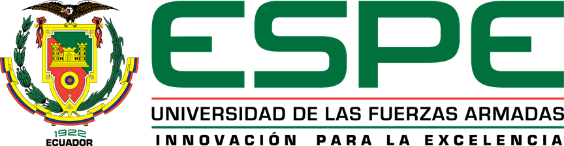 RECOMENDACIONES
32
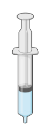 Utilizar un sistema de goteo de mayor precisión en la técnica de nanoprecipitación
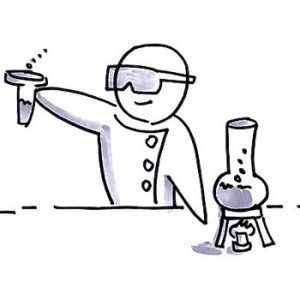 Automatizar el proceso de síntesis y medición para controlar los parámetros involucrados para evitar errores asociados al operador
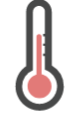 Añadir más temperaturas en el rango testeado para ampliar y generalizar los resultados
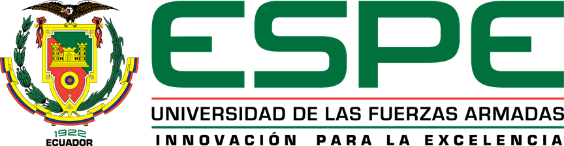